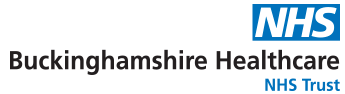 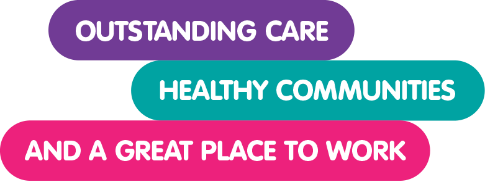 Is your child up to date with their MMR?
Why vaccinate?

As part of their childhood immunisation programme

Protection against Measles, Mumps and Rubella.

2 Combined doses of MMR after 1st Birthday

Measles highly contagious  

Mumps is a viral illness can be spread through coughs and sneezes.

Rubella also known as German Measles.

Vaccinate to protect them against these diseases.
If you think your child is outstanding the MMR Vaccine 
Please complete a consent form by visiting;
MMR Vaccination Consent Form (buckschildimmunisations.co.uk)
Please use school code :EE136846
For queries, please contact the Immunisation team on 01494 323000 

Alternatively, email the Immunisation Team at buc-tr.BucksChildImms@nhs.net

For further information on the vaccinations please visit



MMR (measles, mumps and rubella) vaccine - NHS (www.nhs.uk)

MMR for all: general leaflet - GOV.UK (www.gov.uk)

http://www.buckshealthcare.nhs.uk/School-nursing/immunisations.htm
Vaccine Knowledge Project — Oxford Vaccine Group
Vaccinations - NHS (www.nhs.uk)
The vaccine we use in Bucks          does not contain porcine gelatine
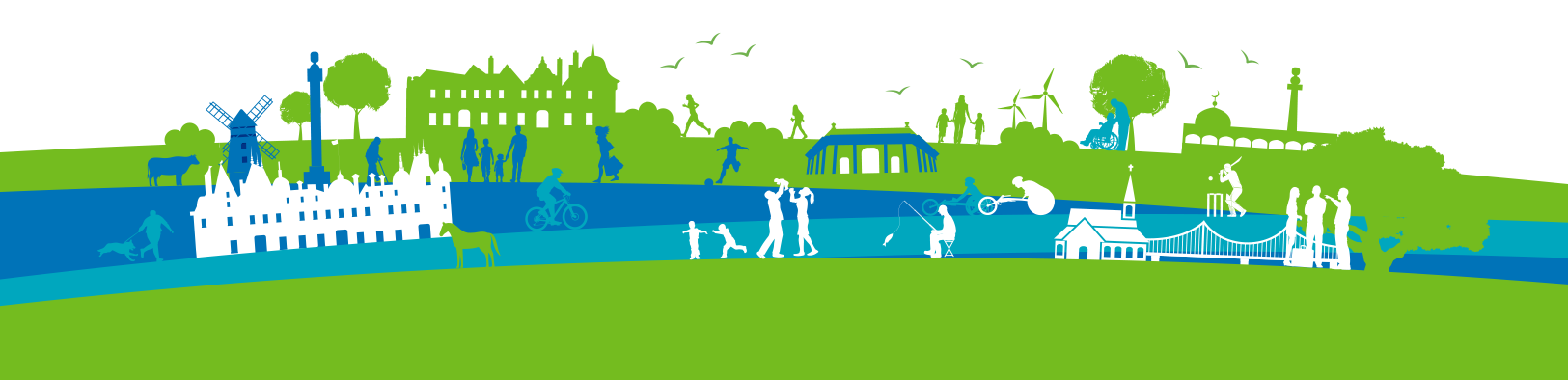 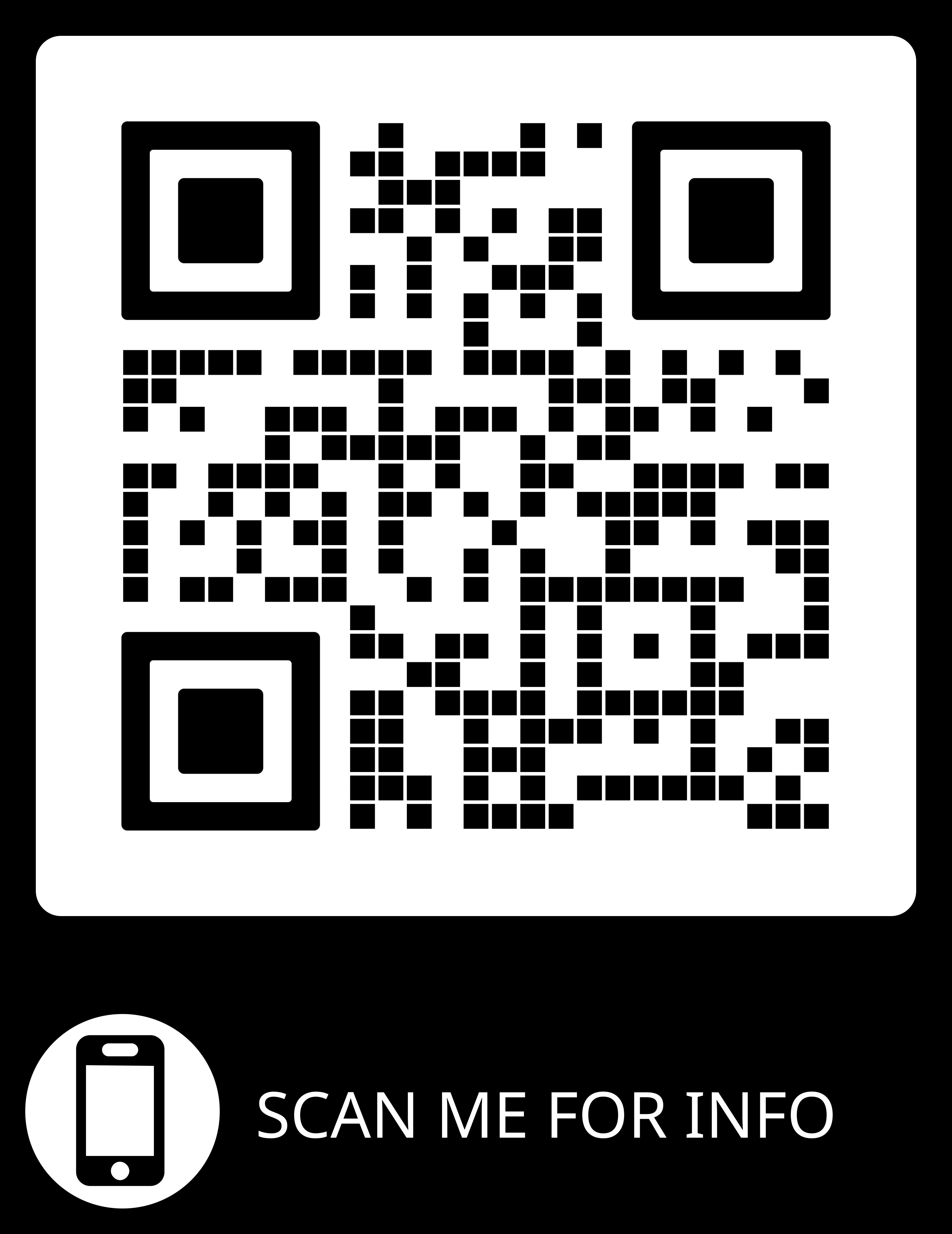